NETWORK PLANNING
Budi Sulistyo
Network Planning
Sebuah cara atau teknik yang sangat membantu dalam sebuah perencanaan, penjadwalan dan pengawasan sebuah pekerjaan proyek yang terdiri dari beberapa pekerjaan yang saling berhubungan
METODA NETWORK   PLANNING
Program Evaluation and Review Technique   (PERT)
Critical Path Method (CPM)
PERT
Pada dasarnya PERT lebih banyak terfokus untuk dapat mengatasi masalah penjadwalan kerja dalam suatu pekerjaan ataupun paket proyek
CPM
Sedangkan CPM lebih banyak mengarah pada penyelesaian pada bagian permasalahan biaya dan mutu pekerjaan
Prinsip Dasar Network Planning (1)
Manajemen sebuah proyek mencakup banyak  koordinasi berbagai macam bentuk kegiatan.

b. Ketika beberapa tugas yang harus diselesaikan    sudah berada di atas meja kerja, maka hal ini menjadi suatu tantangan untuk menjaga semua aspek proyek agar semuanya tetap berjalan dengan lancar.
Prinsip Dasar Network Planning (2)
c. Dalam sebuah pelaksanaan proyek konstruksi 		       ataupun lainnya, haruslah direncanakan      		       dengan matang sebuah rancangan kegiatan 	   	       kerja. 

d. Untuk dapat membuat perencanaan kerja                    	harus mencakup hal-hal:- 
	1. membuat rencana, 
	2. skedul 
	3. diagram informasi proyek
Mengelola Proyek dalam Milestone
Milestone menyatakan suatu peristiwa atau kondisi yang menandai penyelesaian sekelompok tugas yang saling berhubungan atau penyelesaian suatu tahap dari sebuah
menelusuri perkembangan yang terjadi pada sebuah proyek yeng sedang dilaksanakan
 menelusuri perkembangan yang terjadi pada sebuah proyek yeng sedang dilaksanakan
PROYEK
Secara sederhana PROYEK adalah sebagai suatu urutan peristiwa yang dirancang dengan baik dengan suatu permulaan dan suatu akhir yang diarahkan untuk mencapai tujuan yang jelas dan dipimpin oleh orang, dengan beberapa parameter seperti waktu, biaya dan kualitas
Network Planning dalam Proyek (1)
Gambaran kejadian-kejadian dan kegiatan yang 
diharapkan akan terjadi dan dibuat secara 
kronologis .

Dengan kaitan yang logis dan berhubungan antara
 sebuah kejadian atau kegiatan dengan yang 
lainnya. 

Gambaran perencanaan kegiatan  proyek  untuk 
mengelola suatu proyek
Network Planning dalam Proyek (2)
Dasar yang kokoh bagi seorang pimpinan proyek 
untuk menentukan kebijakan di dalam suatu 
proyek konstruksi agar dapat berjalan dengan sesuai
yang telah direncanakan
Kegunaan Network Planning (1)
Melakukan organisasi Data atau Informasi yang diperoleh dengan tepat. 

b. Menunjukkan urutan pekerjaan sebuah  
     proyek kerja konstruksi yang paling 
     efisien, diukur dari sudut biaya , mutu,  
     waktu,  pelaksanaan proyek tersebut
Kegunaan Network Planning (2)
c. Dapat memfokuskan perhatian pada hal-hal  
    yang kritis yang mungkin terjadi pada 
    pelaksanaan sebuah pekerjaan konstruksi.

d. mengambil keputusan dan mengelola resources
    (sumber daya) dalam usaha mempercepat 
    selesainya proyek.

e. Resources yang dibutuhkan dapat berupa orang,
     peralatan dan juga fasilitas-fasilitas khusus 
     untuk mengerjakan proyek tesebut
Kegunaan Network Planning (3)
f. Memudahkan koordinasi dengan orang-orang atau
   lembaga yang terlibat.

g. Memudahkan pengawasan dan pengendalian.

h. Pedoman bagi para pelaksana pekerjaan sebuah 
     proyek.
PENDEKATAN  PERT dan CPM (1)
Sebuah proyek bisa menjadi diubah menjadi paket
      pekerjaan atau paket kegiatan yang terdefinisi dengan baik.

Sebuah proyek harus dilaksanakan pada urutan 
       kerja tertentu

Dengan sebuah urutan kerja berbentuk ’S’, 
       kegiatan dapat ditentukan awal proyek dan akhir proyek.
PERHITUNGAN DURASI PERT
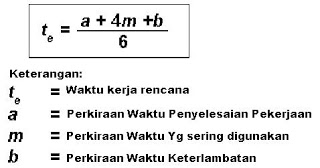 GANTT CHART (1)
1. 	Merupakan sebuah metode network 		planning yang cukup banyak digunakan. 	Pada Gantt Chart ini mengkombinasikan 	dua hal, yaitu penjadwalan dan fungsi 	perencanaan. Gantt chart ini lebih dikenal 	karena penggunaannya yang mudah dan `	sederhana
GANTT CHART (2)
Sebuah Gantt chart digunakan dengan mudah 
	karena pelaksanaan sebuah pekerjaan tidak terganggu oleh kegiatan lainnya yang benar-benar dikerjakan sesuai dengan urutan pekerjaan tanpa mendahului atau melewati waktu perencanaan.
GANTT CHART (3)
3. 	Dengan menggunakan Gantt chart dapat 	diperoleh berbagai keuntungan seperti pada 	pelaksanaan pekerjaan, sebuah aktivitas mudah 	untuk dipahami urutan pekerjaannya. 

4.	Dengan bar chart sebuah urutan pelaksanaan 	mudah dibuat dan diperbaiki.
GANTT CHART (4)
PEMBANGUNAN GEDUNG
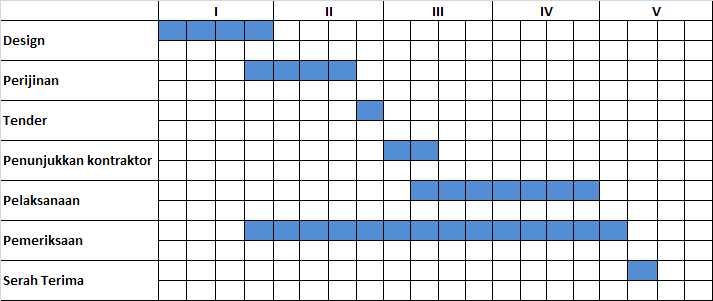 NETWORK PLANNING
TENDER
IJIN
DESIGN
MULAI
KONTRAKTOR
PEMERIKSAAN
PELAKSANAAN
SELESAI
SERAH
TERIMA
SAMPAI JUMPA LAGI